7 文献信息的分析与评价
7.1 概述
7.2 文献信息评价指标
7.3 文献分析与可视化展示
Part One
概述
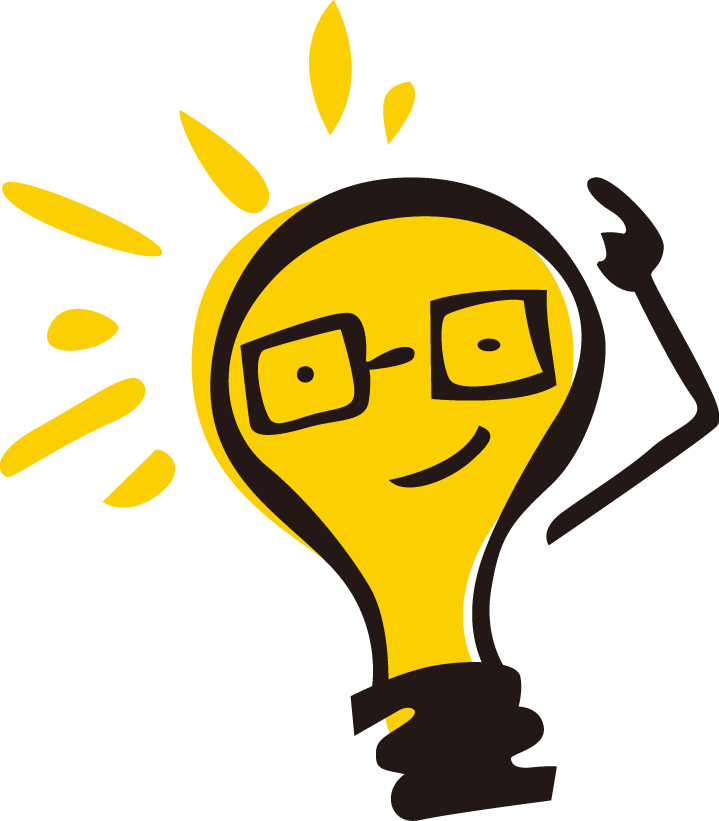 日常生活中有哪些判断信息价值的标准？
有用
新颖
客观
权威
性价比高
Part Two
文献信息评价指标
牛 会
牛 人
牛 刊
牛 文
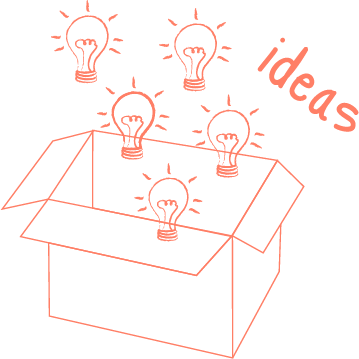 牛刊 ？!
核心期刊最初是指刊登与某一学科或专业有关的论文较多的那些期刊。
现在指运用文献计量学的方法筛选出来的各学科的高质量期刊。
影响因子是加菲尔德在1972年提出的一个评价期刊的重要指标。该指标是一个相对数指标，主要用以调整和修正大刊、老刊凭借发表论文绝对数量而在期刊被引上所占的优势，同时选择期刊被引数量达到最高峰时来计算其平均被引率，所以更能反映期刊被使用的真实情况。
Impact Factor
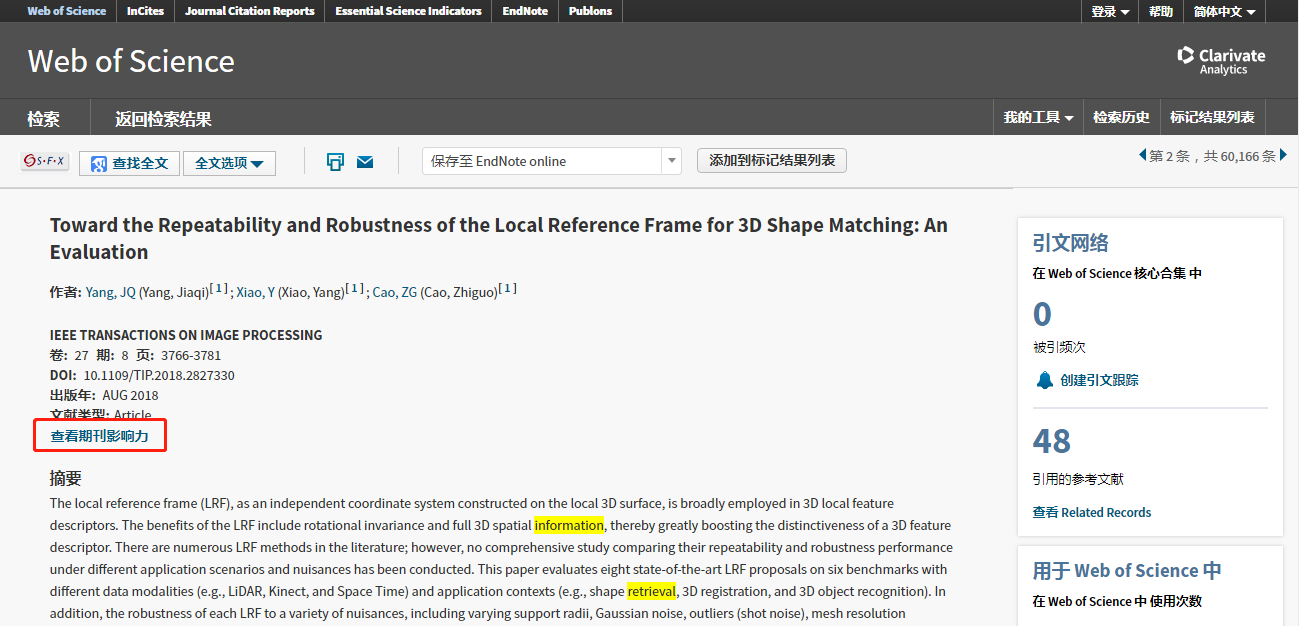 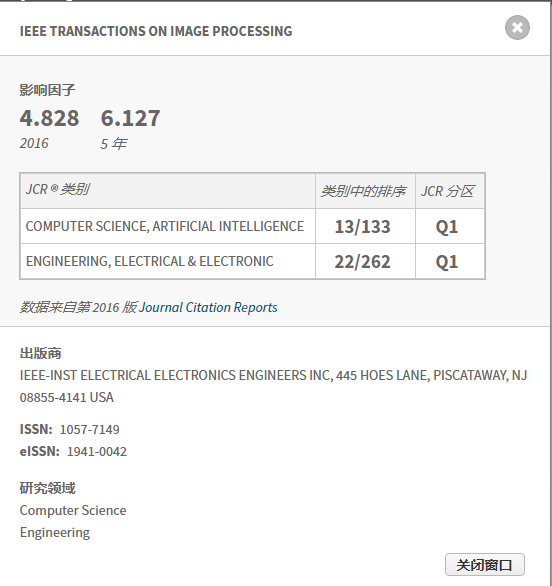 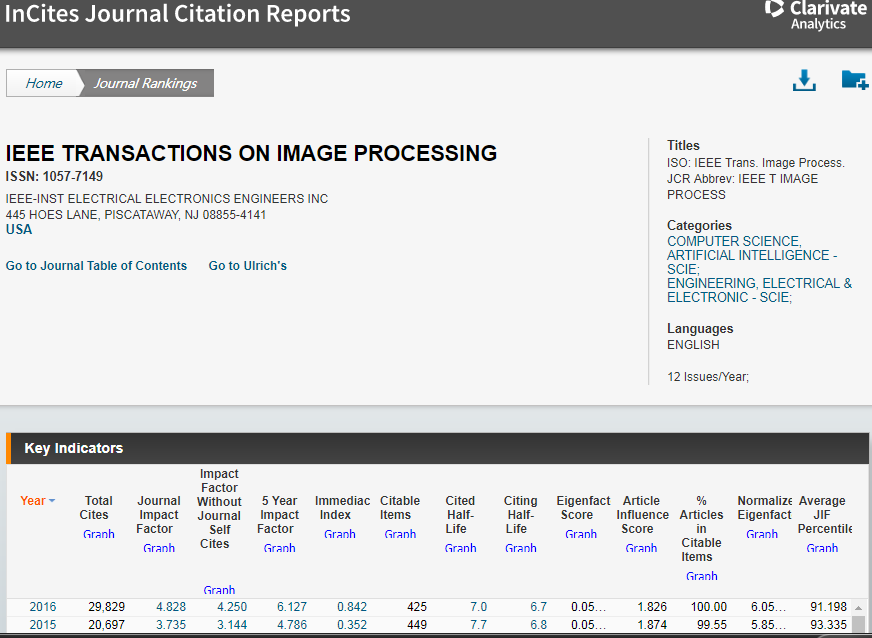 北京大学
《中文核心期刊要目总览》
中文核心期刊目录
南京大学
《中文社会科学引文索引（CSSCI）》
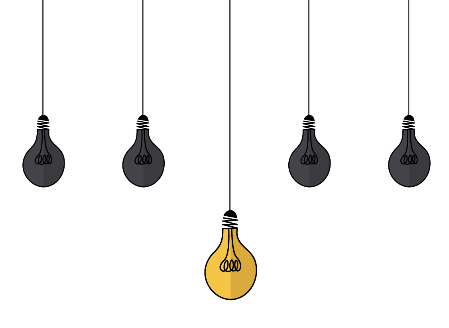 中国科学技术信息研究所
《中国科技期刊引证报告》
外文核心期刊目录
Web of Science 核心合集
SCI-Expanded，SSCI，A&HCI
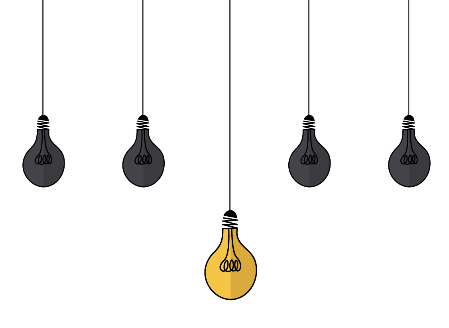 EI来源期刊列表
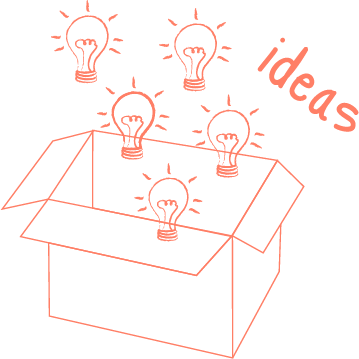 牛文 ？！
通过刊载论文的期刊的影响力来评定
通过文章的被引用次数来评定
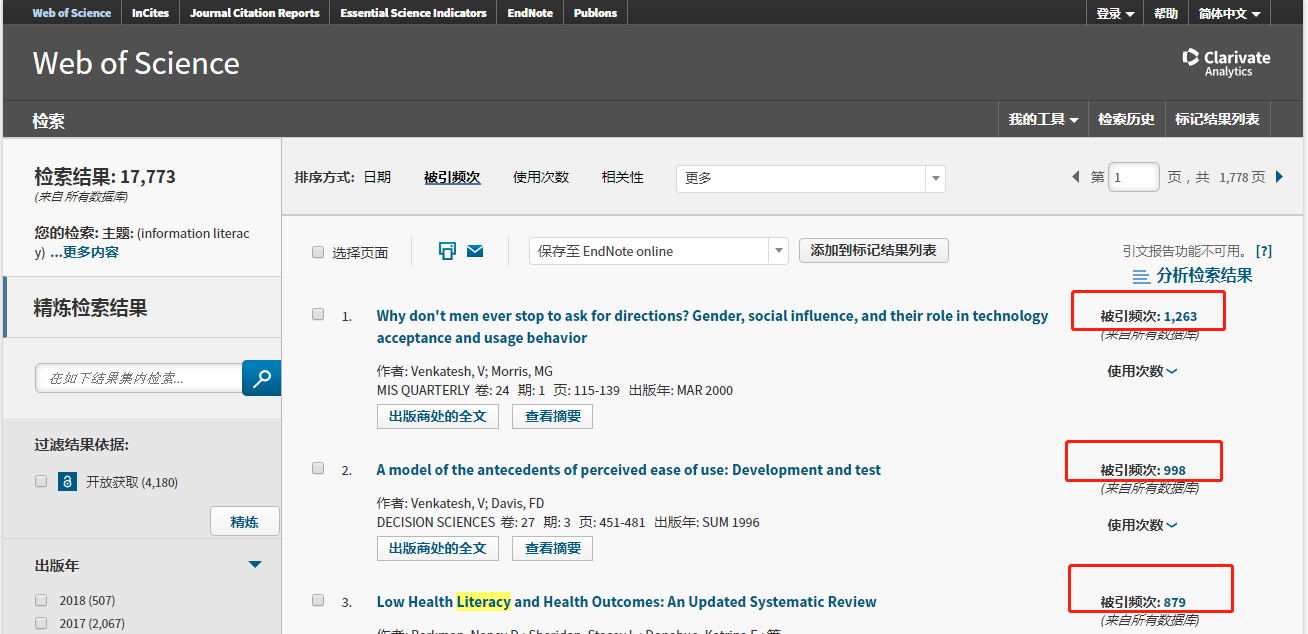 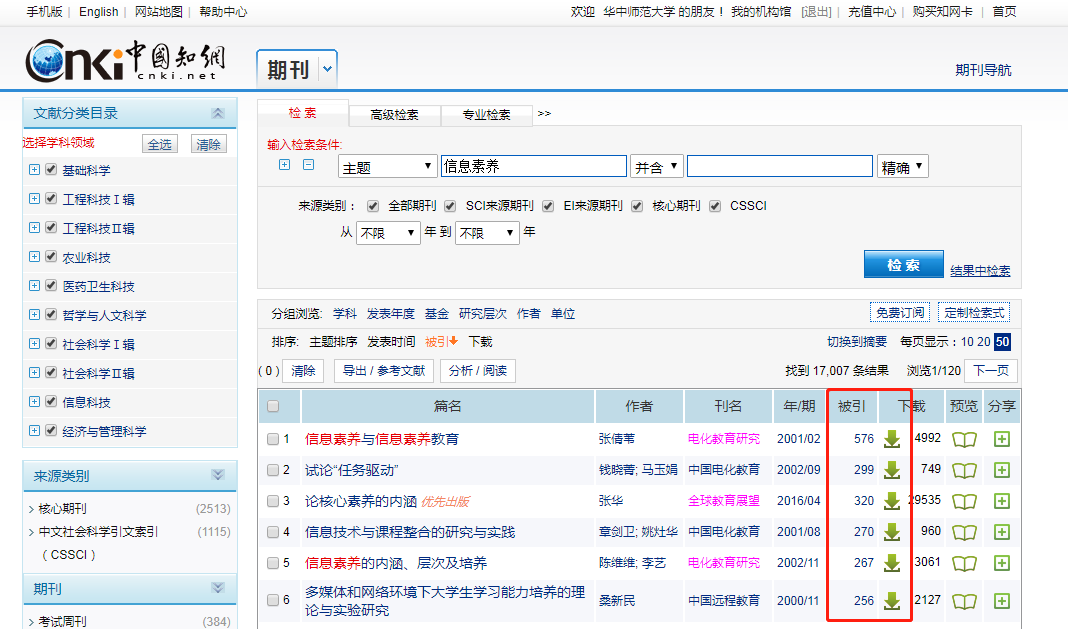 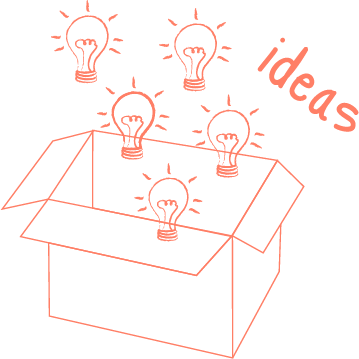 牛人 ？！
H指数
h指数（h-index或h-factor）是最初是由美国加利福尼亚大学圣地亚哥分校的物理学家乔治·赫希（Jorge Hirsch）在2005年的时候提出来的，其目的是量化科研人员作为独立个体的研究成果。Hirsch的原始定义是，一名科学家的h指数是指其发表的Np篇论文中有h篇每篇至少被引h次、而其余Np-h篇论文每篇被引均小于或等于h次。
G指数
g指数是h指数的衍生指数。2006年，Egghe在分析h指数评价效果时，提出了一种基于学者以往贡献的g指数：将论文按被引次数由高自低排序，将序号平方，被引次数按序号层层累加，当序号平方等于累计被引次数时，该序号则为g指数。 如序号平方不是恰好等于而是小于对应的累计被引次数，则最接近累计被引次数的序号即为g指数。和h值一样，g值越大说明该学者的学术影响力越大、学术成就越高，通常作为h指数的补充或提高。
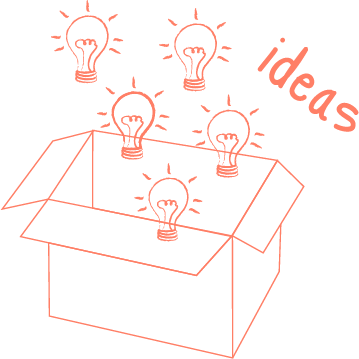 牛会 ？！
各院系（学科）
重要国际学术会议目录
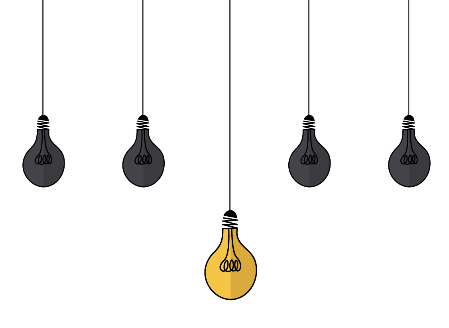 按照国际会议水平和影响程度，将国际会议划分为：
顶尖级会议
B类会议
A类会议
顶尖级会议：被广泛公认的本学科领域最高水平的国际会议；
A类会议：本学科领域学术水平高、影响力大的国际会议；
B类会议：学术水平较高、按一定时间间隔规范化、系列性召开的国际会议。
Part Three
文献分析与可视化展示
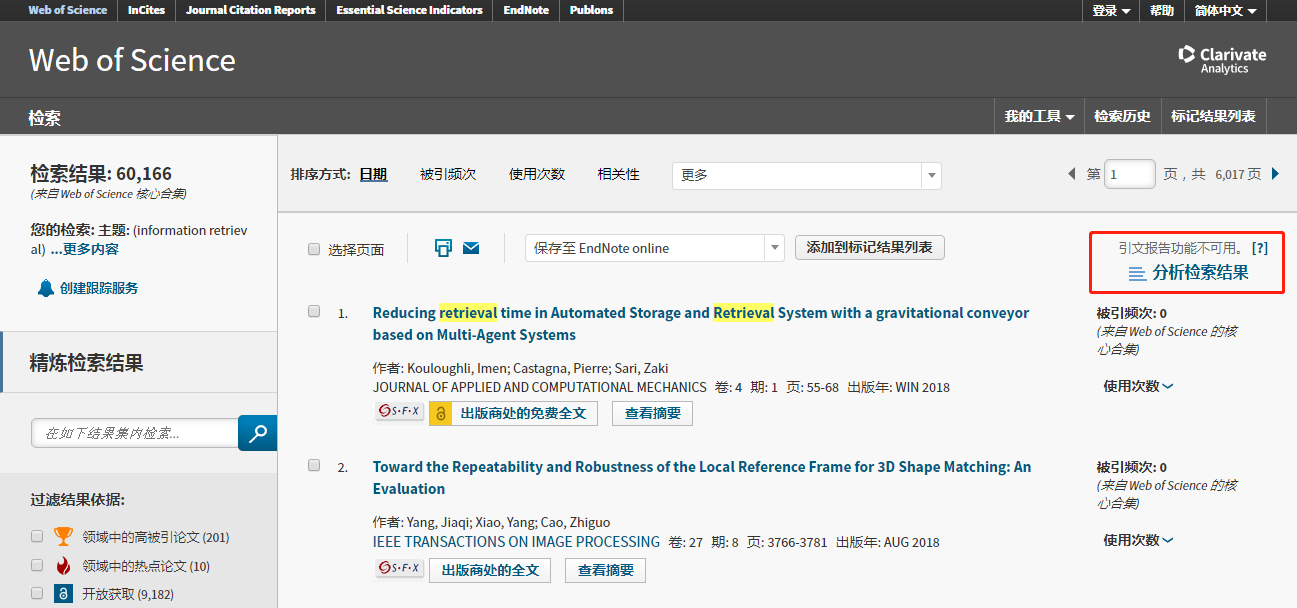 分析检索结果
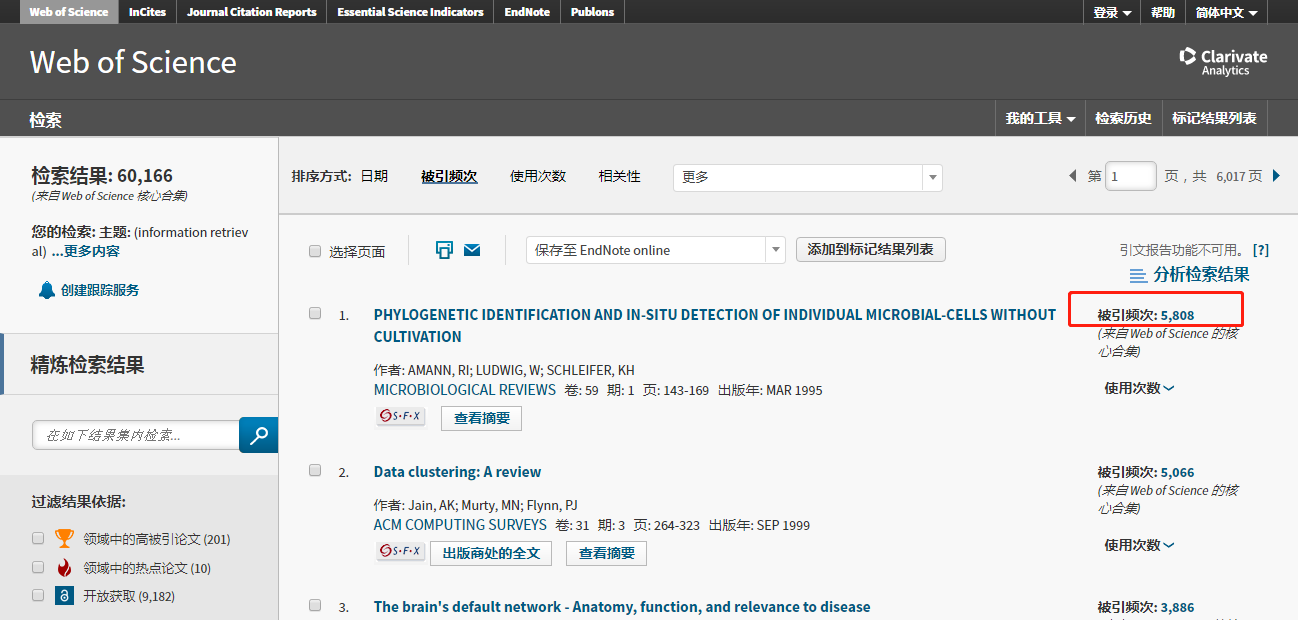 创建引文报告
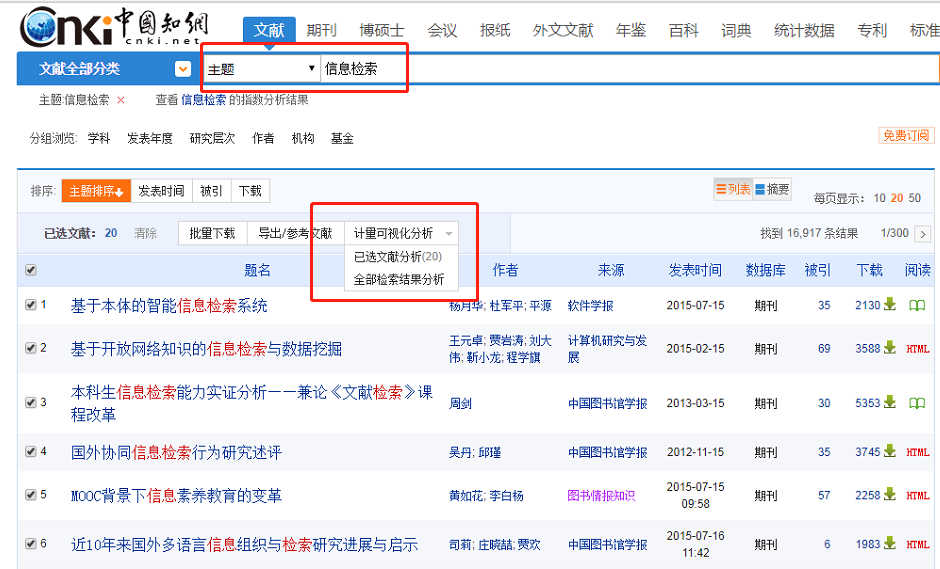 计量可视化分析
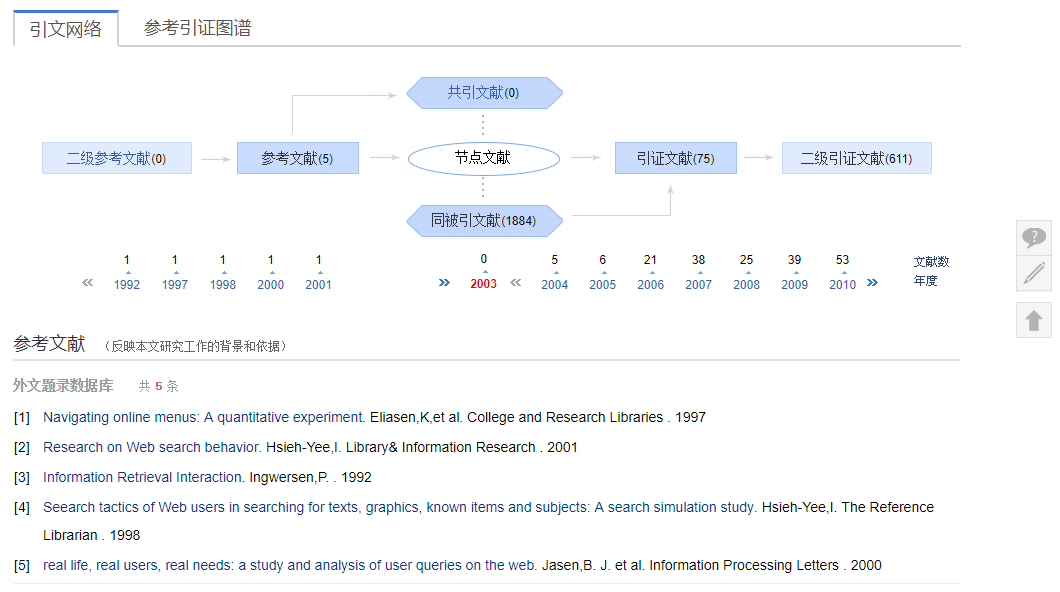 反映本文的研究背景或依据
也称同引文献，与本文有相同参考文献的文献，有本文有共同研究背景或依据
本文引证文献的引证文献
本文参考文献的参考文献
引用本文的文献，本文研究工作的继续、应用、发展或评价
与本文同时被作为参考文献引用的文献，与本文共同作为进一步研究的基础
所谓“文献耦合”是指引证文献通过其参考文献（被引证文献）建立的耦合关系。具体地说，如果A和B两篇文献共同引证了一篇或多篇参考文献，或者说它们共同具有一篇或多篇同样的参考文献，则称A和B两篇文献具有引文上的耦合关系。
A
B
时间
所谓文献同被引，就是指两篇（或多篇）论文同时被后来的一篇或多篇论文所引证，则称这两篇论文（被引证论文）具有“同被引”关系。换言之，如果A和B两篇（或多篇）论文，不管其发表的时间如何，只要同时被后来一篇或多篇论文引证，则称A和B两篇文献具有“同被引”关系。
A
B
时间
可视化软件
VOSviewer
CitNetExplorer
Bibexcel
HistCite
SciMAT
Citespace
BiComb
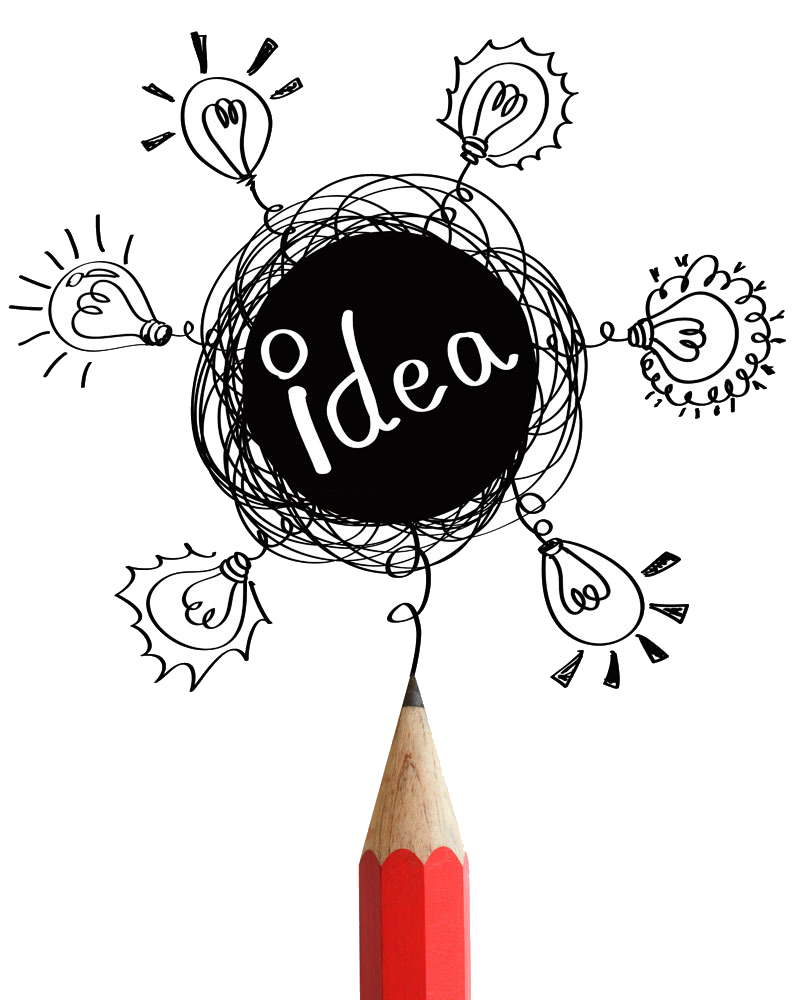 THANKS!